Two methods to observe tutorial

Standard Method
This method allows presentation to be resized  to user preference.

Slide Show Method (Example below)
Presentation fills entire screen
Click on Slide Show tab at top of screen
Click icon <From Beginning>

Note: 	Either method; to advance click the progression arrow in the bottom right corner of each slide or press the down-arrow key.
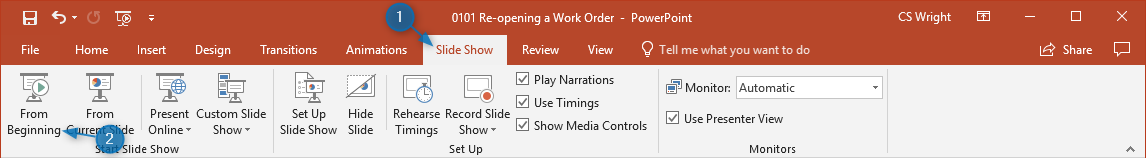 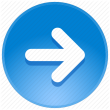 Welcome to 
BSIP 101
Transaction Procedures

AdministrativeTime
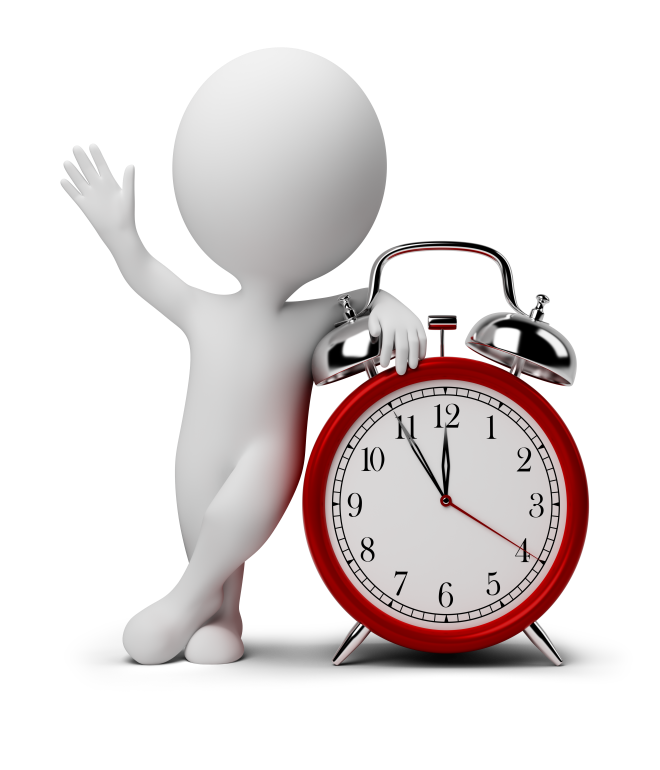 Instructor:	Stephen Wright	DPI Technical Consultant
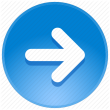 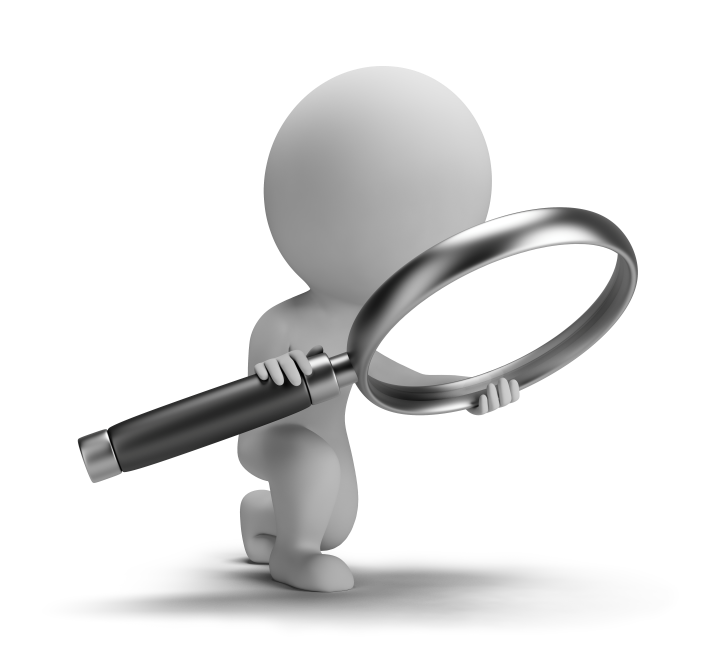 Purpose:	Charge time not attributed to a vehicle
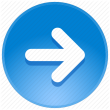 One transaction is required to complete this procedure:
IW41
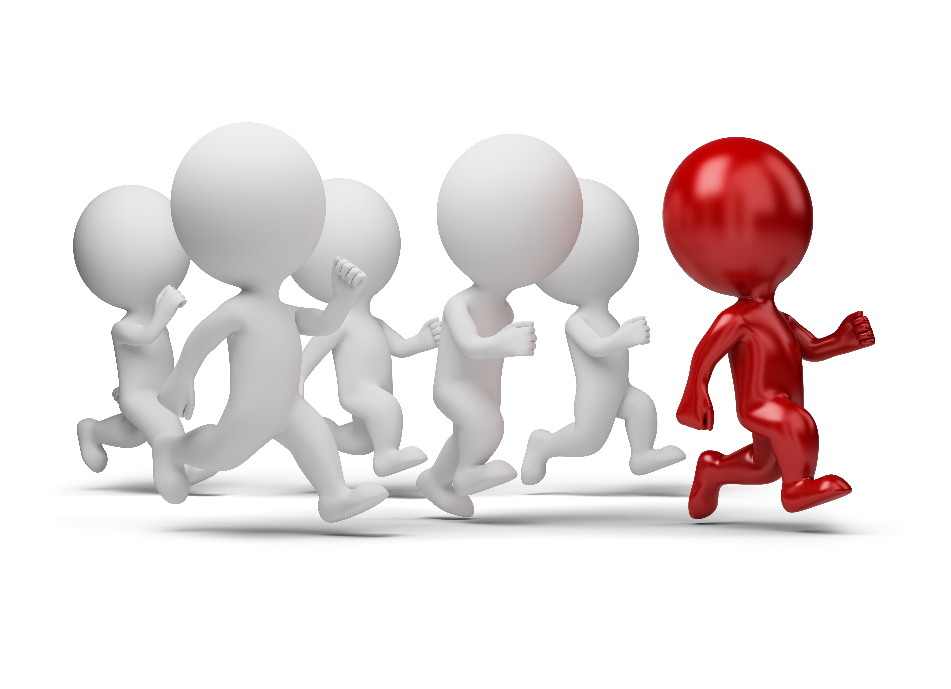 Let’s get started -
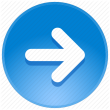 Window:
SAP R/3 Easy Access
 
Input IW41; or
Favorites menu, <Select> transactionIW41 – Enter PM Order Confirmation (Admin Time)
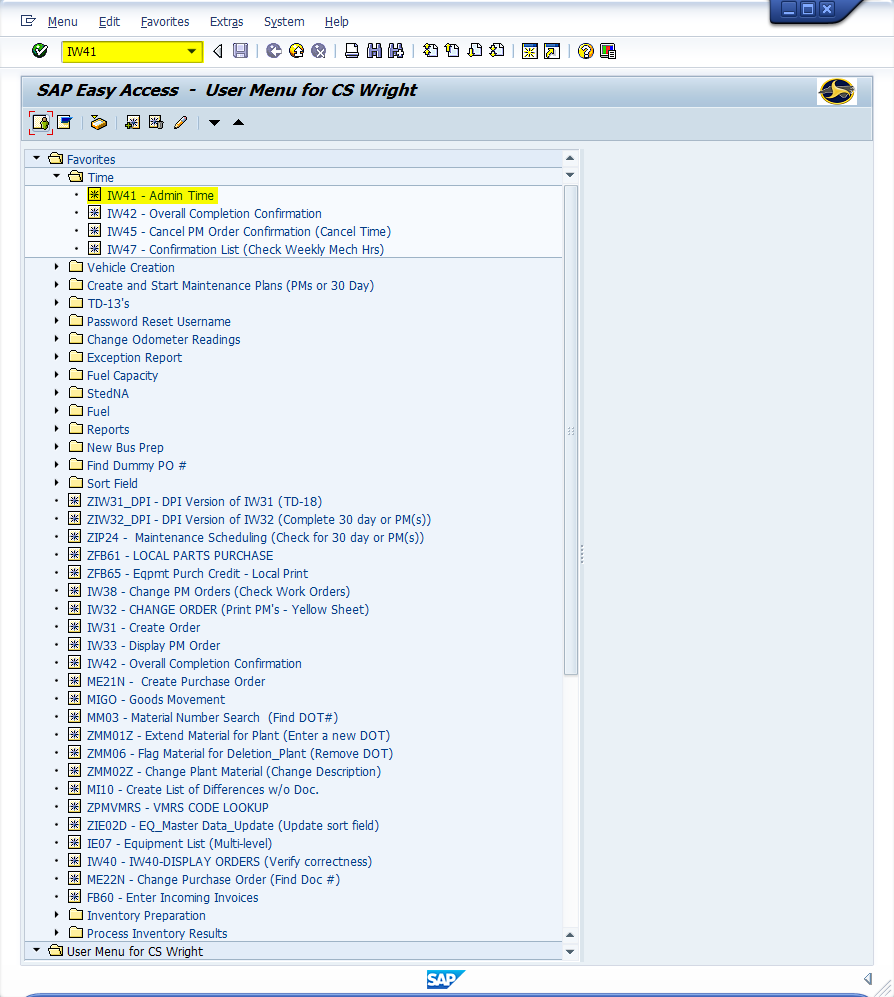 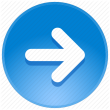 Administrative Work Number Facts:
11 digits (Always)
Last five digits change (Based upon Plant)(i.e.,  680000#####)
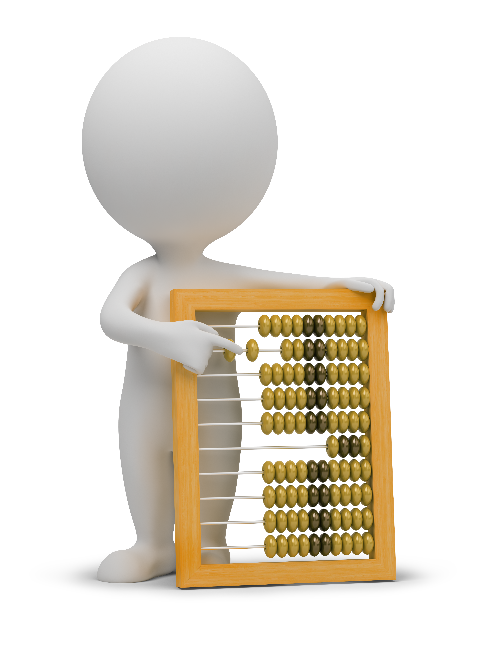 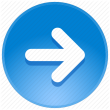 Window opens:
Enter PM Order Confirmation:  Initial Screen

Order Field – Input 11-digit administrative work order
Activity Field – Input four-digit code(See below)
<Enter>

Act		Description	
0010	Vacation/Sick Leave
0020	Workshops/Training
0030	BSIP Work
0040	Fuel Route
0050	Shop
0060	Stock Room Work
0070	Travel not for repair/inspection
0080	Charter Bus Examination
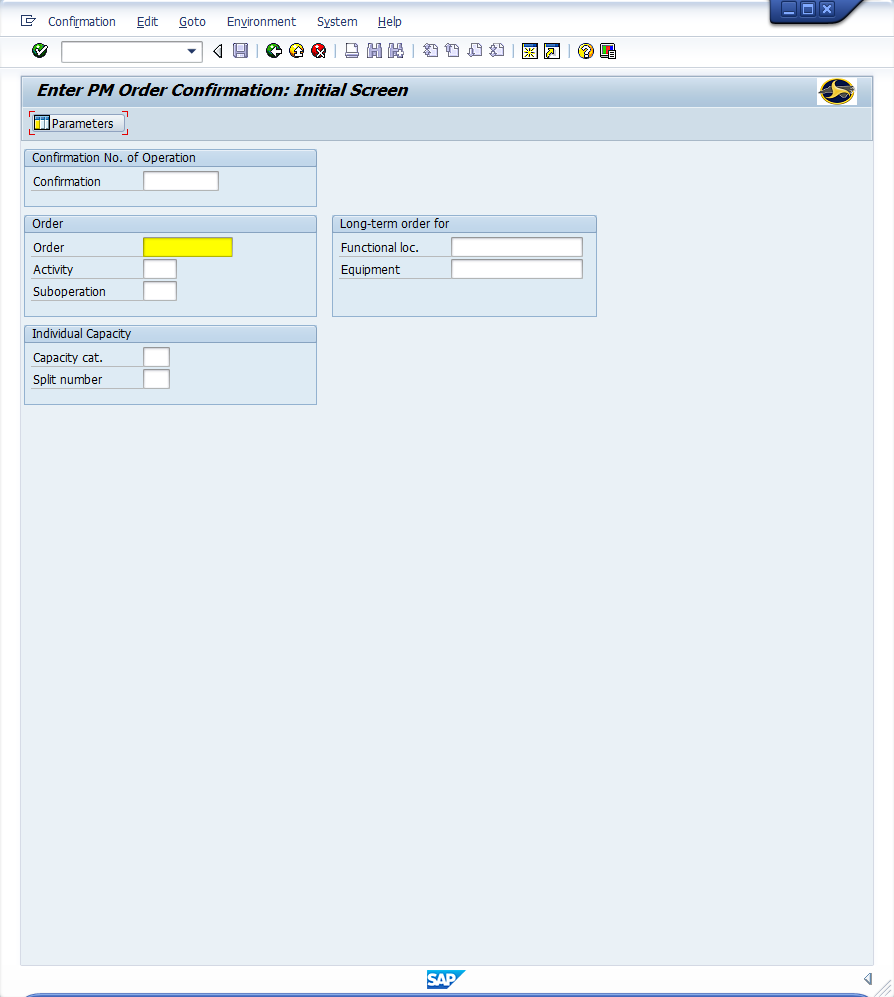 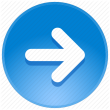 Window opens:
Enter PM Order Confirmation:  Actual Data

Personnel Number Field – Input seven-digit employee identification number 
Actual Work Field - Input time to complete transaction
<Uncheck> Final Confirmation Field
<Uncheck> No Remaining Work
<Click> Save icon
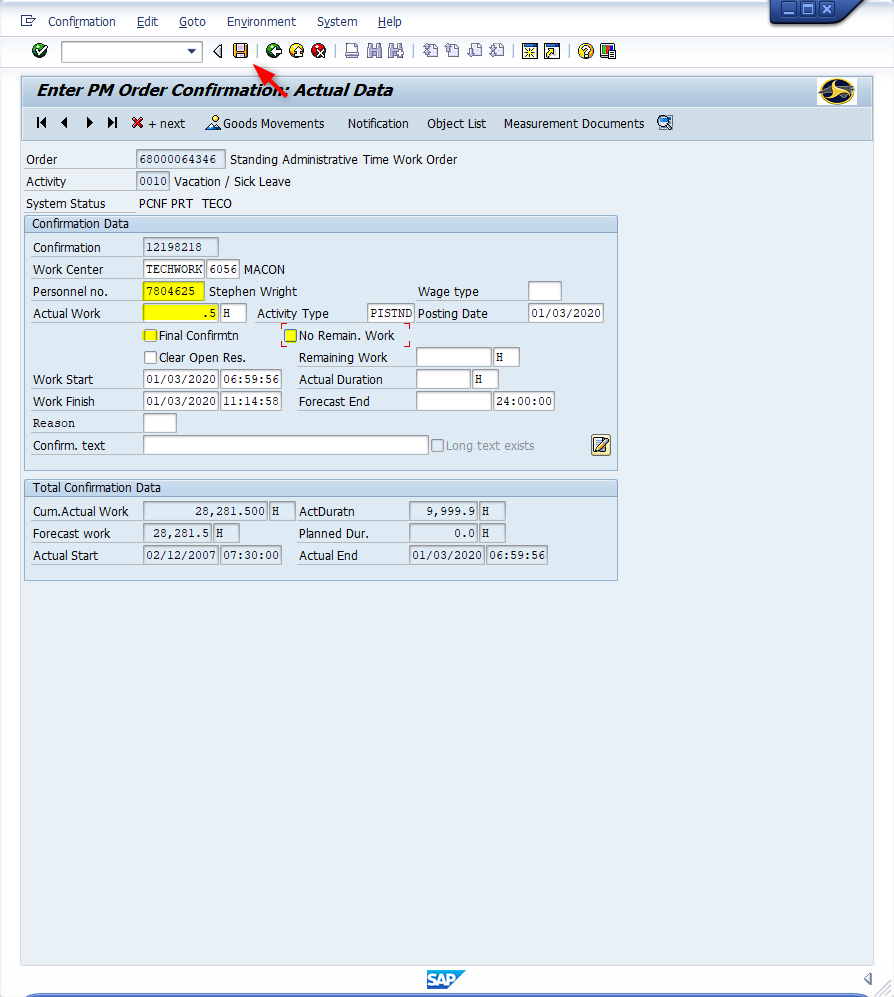 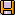 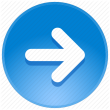 Window opens:
Enter PM Order confirmation:  Initial Screen

Tip:	Confirmation appears in the status bar

<Click> Continue icon       if more confirmations to be input

OR

<Click> Exit icon
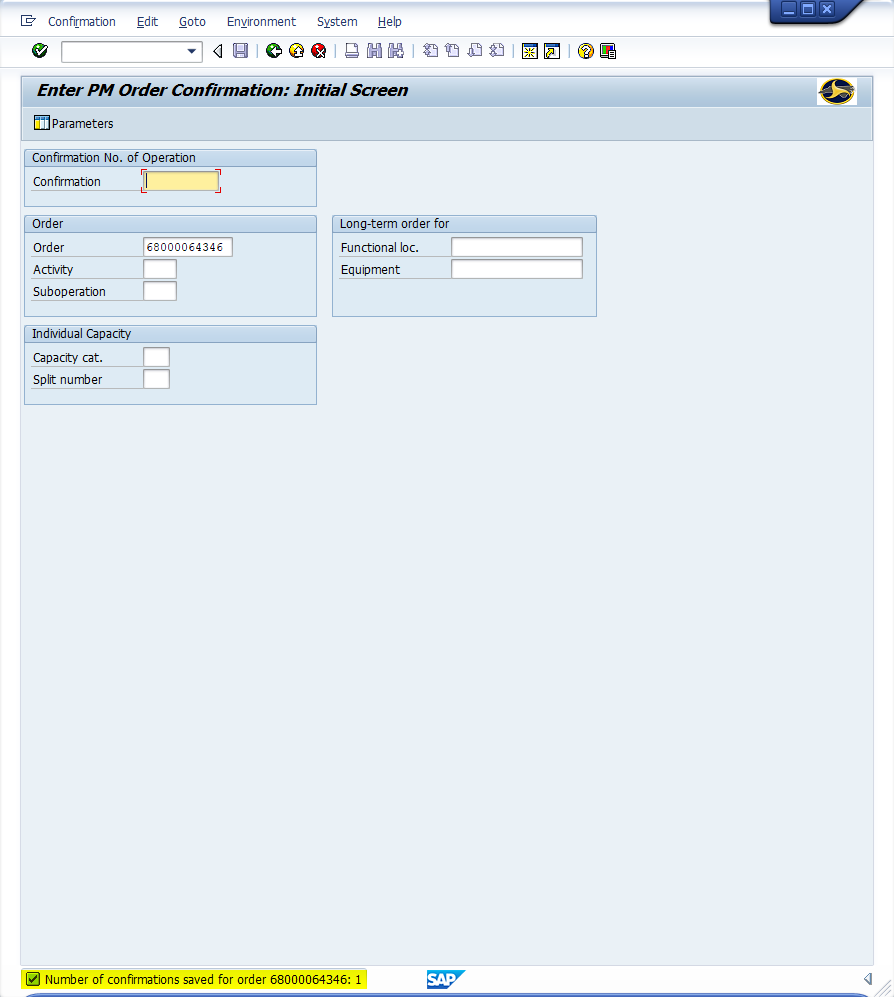 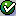 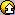 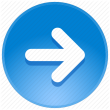 Questions
Email:  Stephen.Wright@dpi.nc.gov
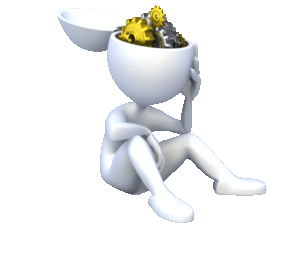 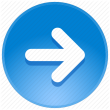 Thank You!
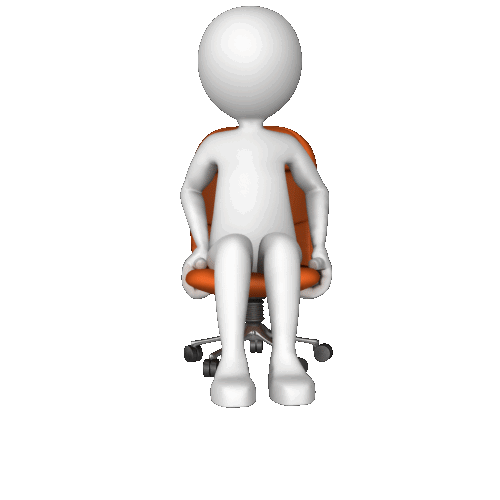 Stephen Wright
DPI Technical Consultant